EKO KOTIČKI IN EKO KOŠI
ŠOLSKO LETO 2017/18
1. A
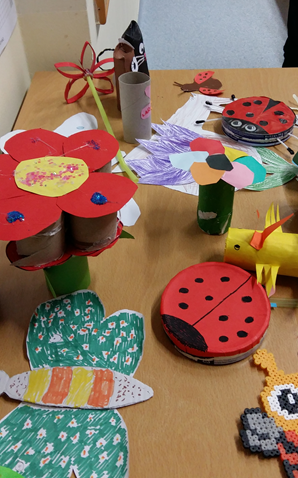 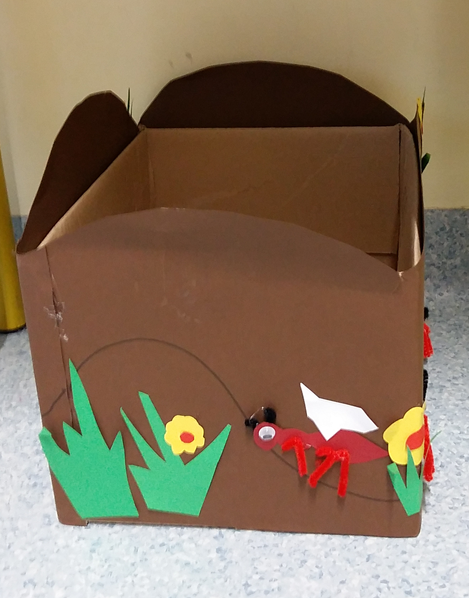 1. B
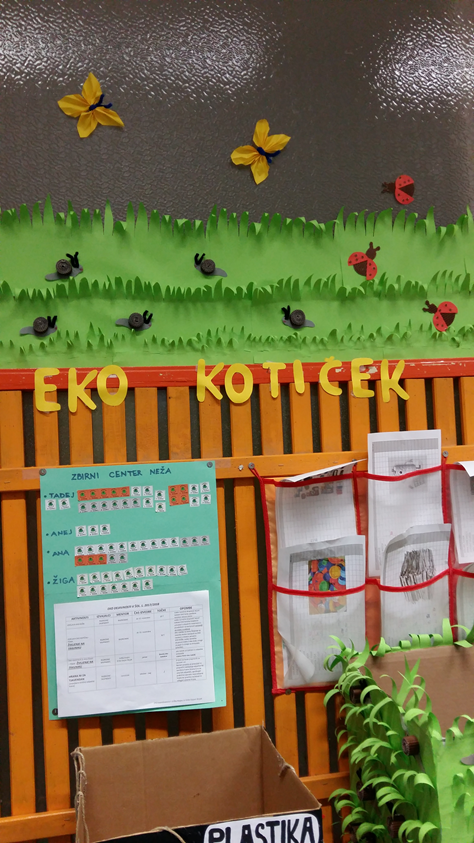 2. A
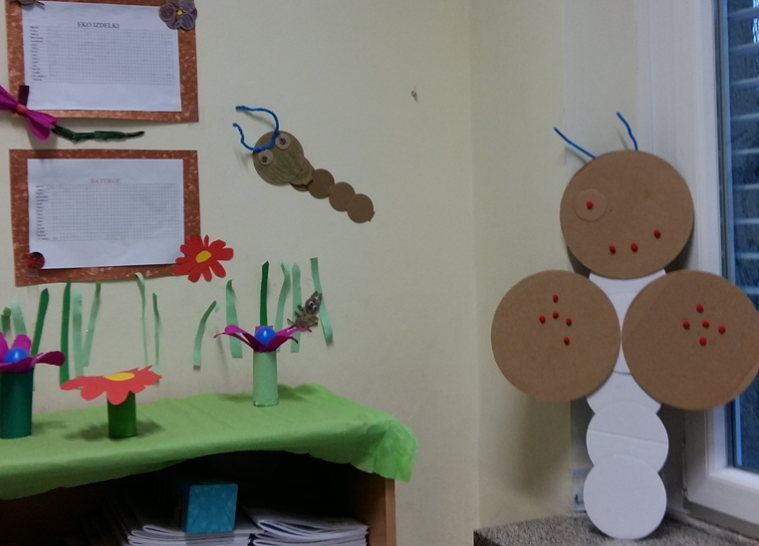 2. B
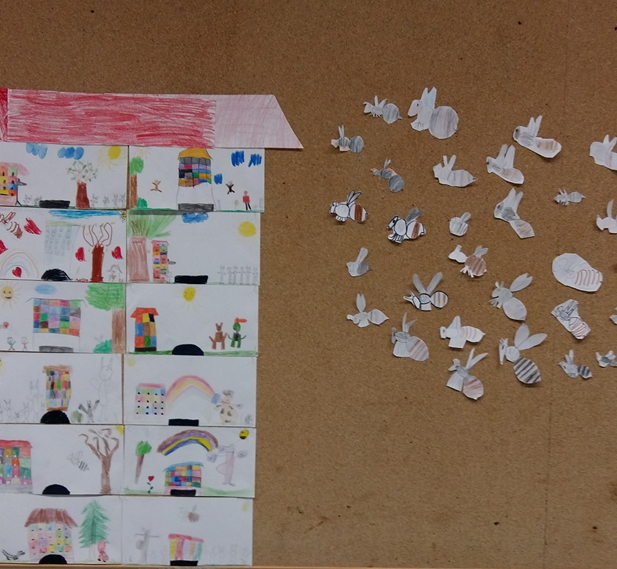 3. A
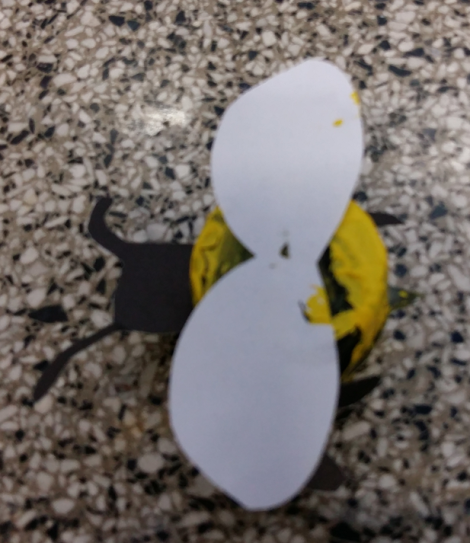 3. B
4. A
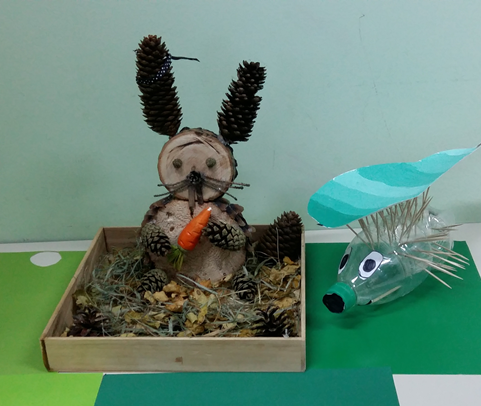 4. B
5. A
5. B
NIS
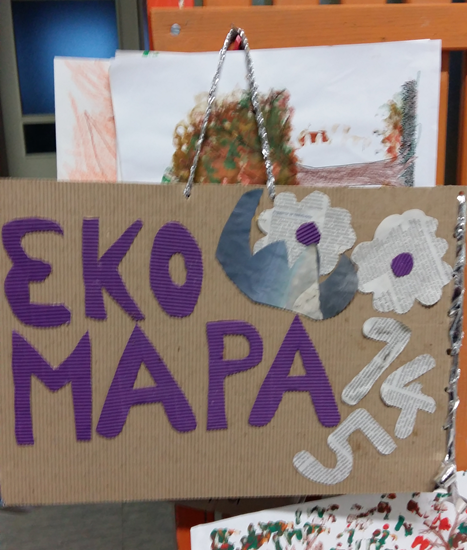 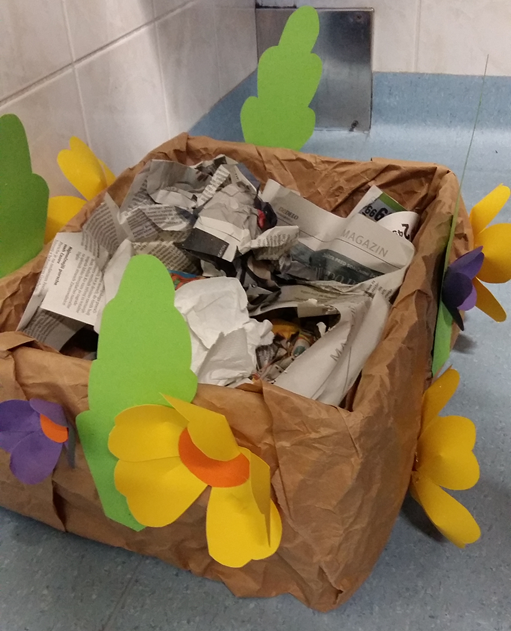 6. A
6. B
7. A
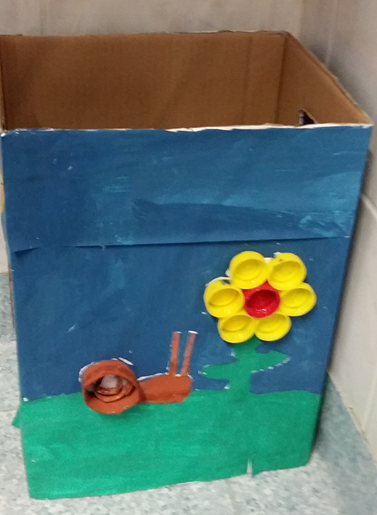 7. B
8. A
8. B
9. A
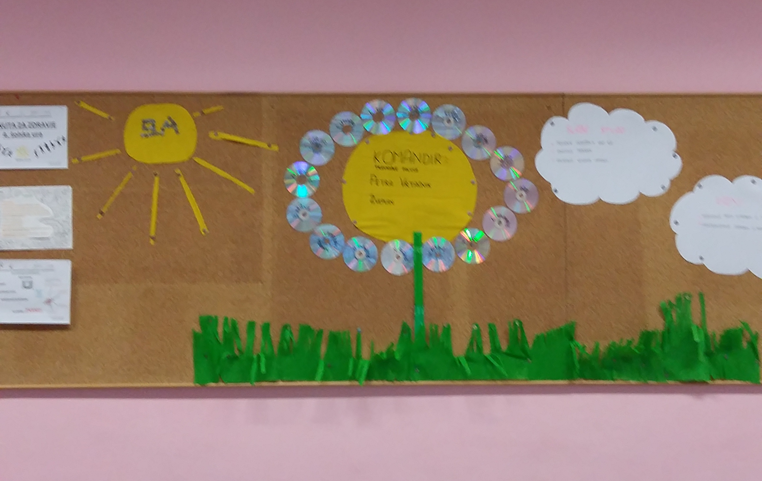 9. B
EKO PREDSTAVNIKI
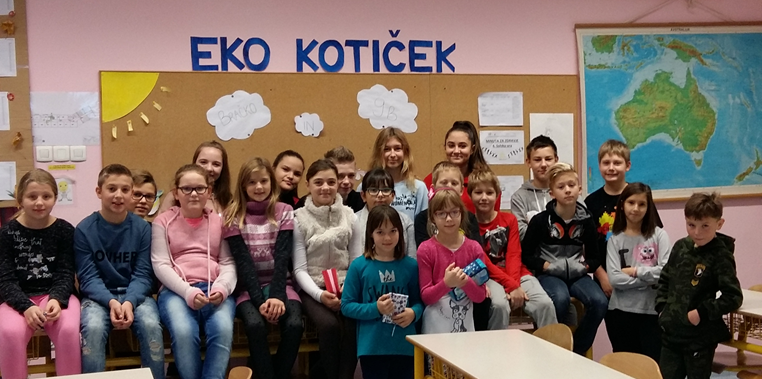